«Педагогическая песочница» -  как  технология развития творческой активности и социализации детей раннего и дошкольного возраста в условиях образовательной организации
Выступающий:
Царигородцева  Виктория Сергеевна, 
воспитатель МДОАУ д/с № 12
Основные цели и задачи «Педагогической песочницы»
- развивать познавательные процессы (восприятие, внимание, память);
- совершенствовать зрительно - пространственную ориентировку; творческий потенциал ребёнка; формировать коммуникативные навыки.
- развивать тактильно - кинетическую чувствительность и мелкую моторику.
- формировать установку на положительное отношение к себе;
- стабилизировать эмоциональное состояние.
Оборудование «педагогической песочницы»
Художественно-эстетическое развитие
«Узоры на песке»
Цель: развитие зрительно-моторной координации, воображения, развитие творческого потенциала дошкольников
Игра-эксперимент  
«Волшебные бутылочки»
Цель: формировать знания о свойствах  песка (сухой, мокрый, сыпется, из мокрого песка можно лепить, влажный песок сохраняет форму предмета);
развивать умение узнавать и называть основные  цвета;
расширять и обогащать словарь детей новыми словами;
развивать творческие способности;
Игра-эксперимент
«Украсим горку из песка»
Цель: познакомить детей со свойствами песка
Рисование песком
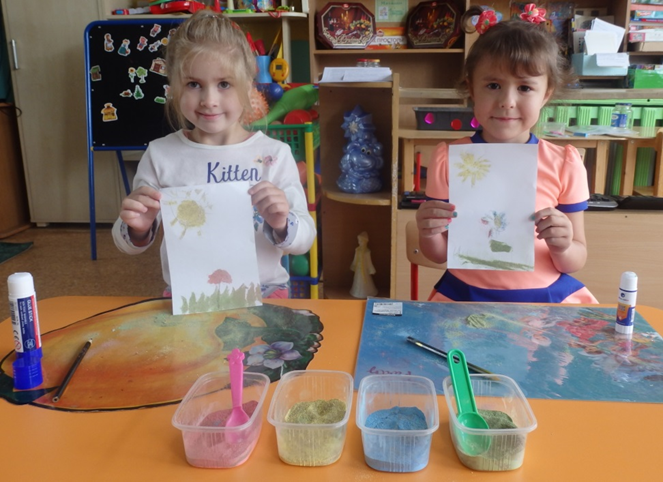 Рисование по схемеЦель: развитие моторики и зрительной координации
Рисование по цифрам
Цель: закрепить знания порядкового счёта, развивать мелкую моторику рук
Познавательное развитие
«Песочные строители»Цель: закрепление пространственных представлений, развитие слуховой и зрительной памяти
«Откуда берётся песок?» Цель: помочь детям лучше узнать окружающий его мир неживой природы;через игры и опыты научить детей определять физические свойства песка;научить детей делать самостоятельные умозаключения по результатам обследования;
Игра-эксперимент  «Волшебные бутылочки»Цель: формировать знания о свойствах  песка (сухой, мокрый, сыпется, из мокрого песка можно лепить, влажный песок сохраняет форму предмета);развивать умение узнавать и называть основные  цвета;расширять и обогащать словарь детей новыми словами;развивать творческие способности;
Речевое развитие
«Отгадай загадку»
Цель: развитие мышления, мелкой моторики (и соответственно речевого центра мозга), тактильных ощущений, слуха и зрительного восприятия
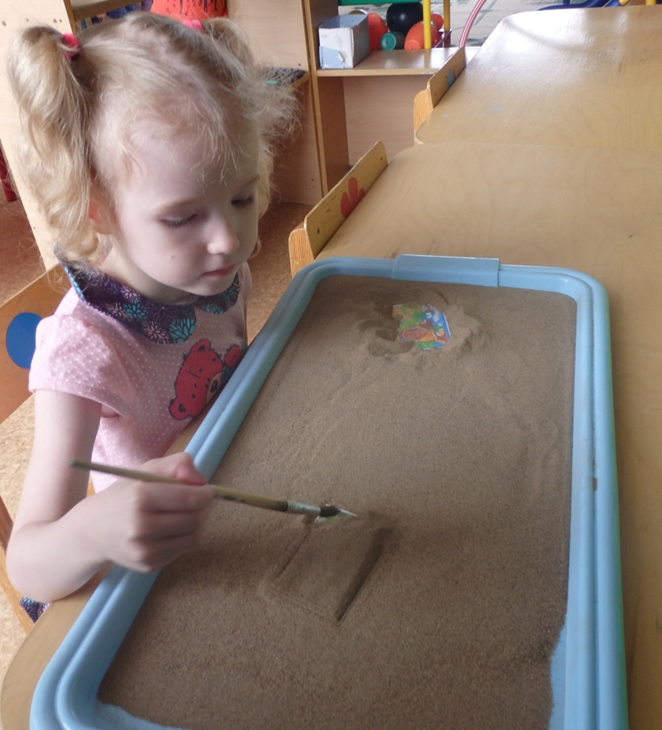 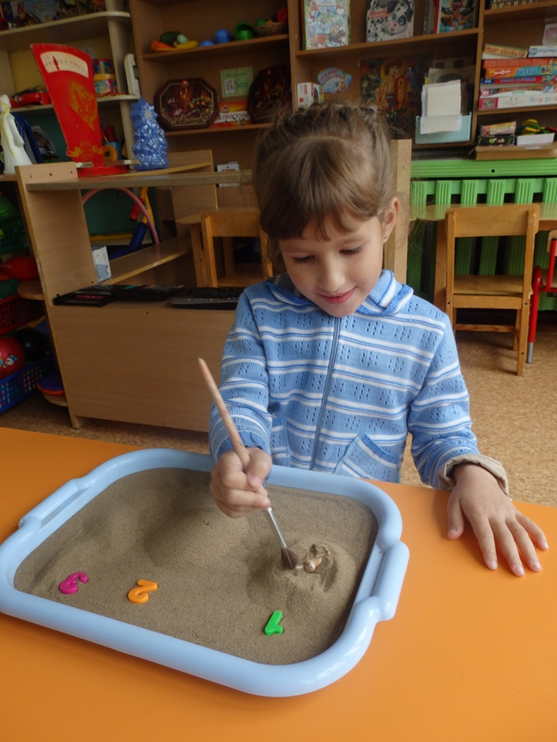 «Песочные прятки»
Цель: развитие тактильной чувствительности, зрительного восприятия, образного мышления, произвольности
Физическое развитие
Упражнение «Необыкновенные следы»
Цель: развитие тактильной чувствительности, воображения
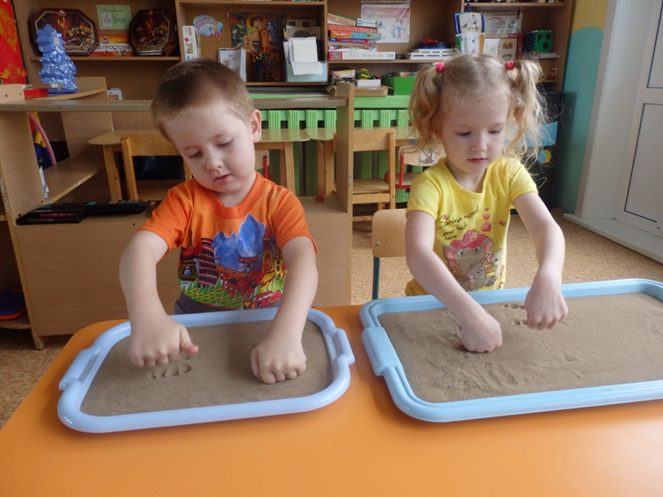 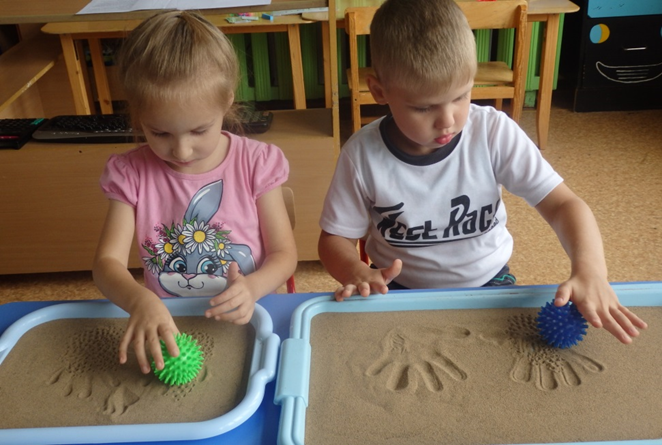 Упражнение «Ёжик»
«Идут медвежата»
Пальчиковая гимнастика
Раз, два, три, четыре, пять
Вышли пальчики гулять.
Долго шли они пешком.
А потом бегом, бегом.
Немного поскакали,
А в конце в песок  упали.
Социально-коммуникативное развитие
Упражнение «Победитель злости»
Цель: помогает снять стресс, избавиться от негативных эмоций, расслабиться, учит «правильной злости»
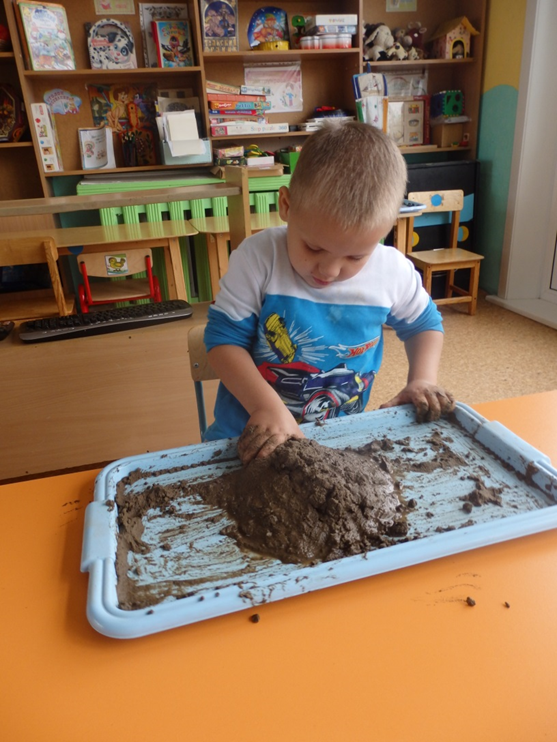 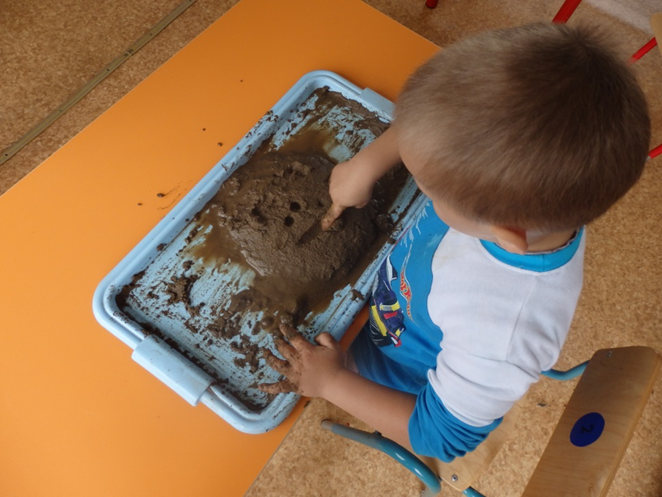 «Прогоняем злость,                   приглашаем радость»
Какой эффект можно увидеть практически сразу, на первом занятии?
- ребёнок расслабляется, - уходит напряжение, - происходит адаптация к новому месту и  коллективу, - меняется фон настроения на положительный,-  ребёнок «раскрывается», - вовлекается в самостоятельную или совместную деятельность, - активно задействуется речь и коммуникативные навыки.
Мастер-класс «Рисование цветным песком»
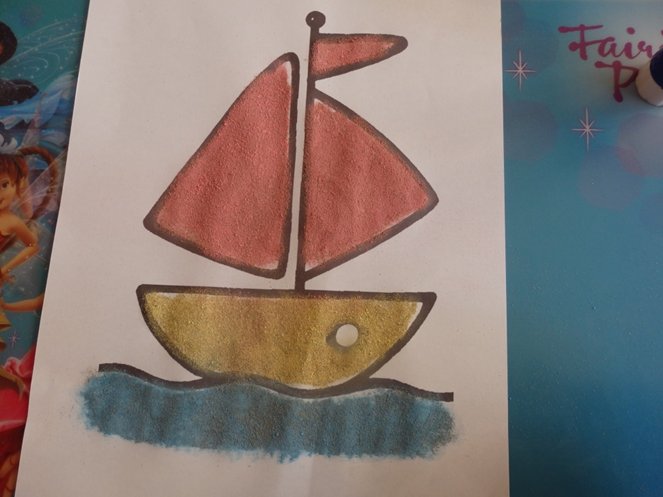 I этап
Подготовить материал для рисования
II этап
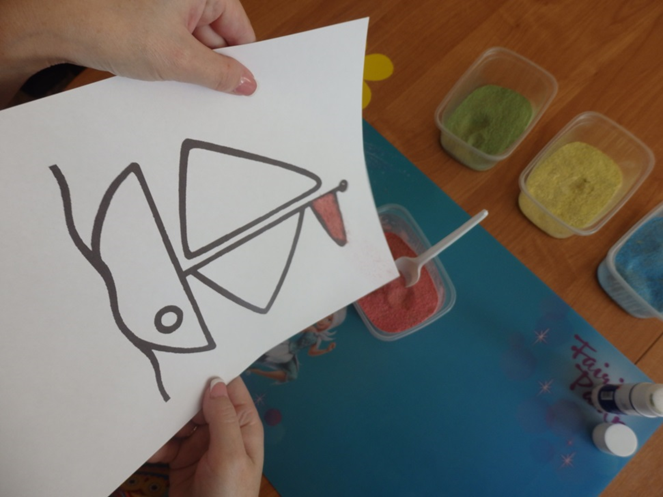 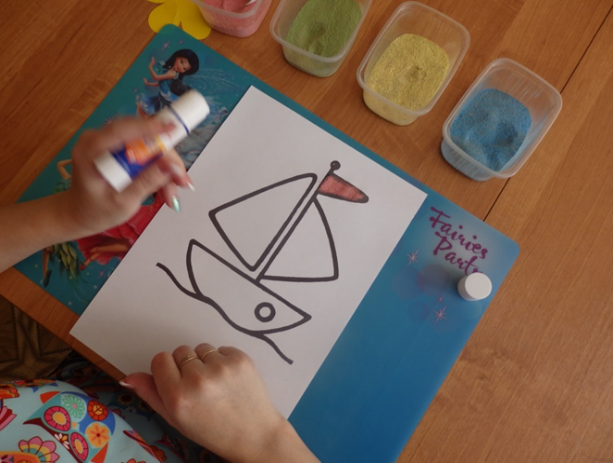 Остальные части рисунка закрашиваем по той же схеме
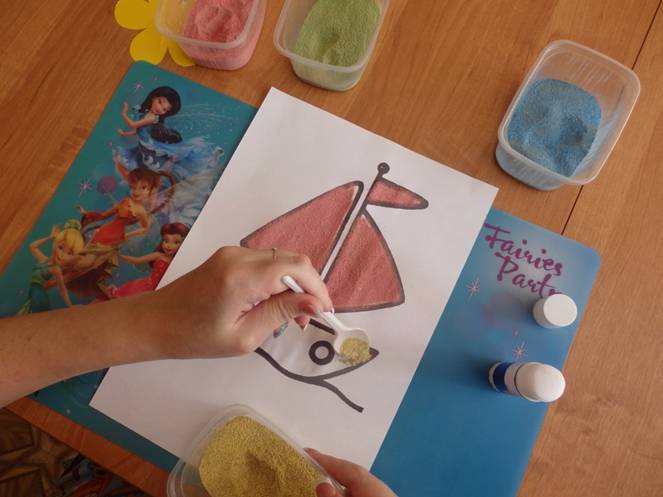